Browse https://www.healthcare.gov/
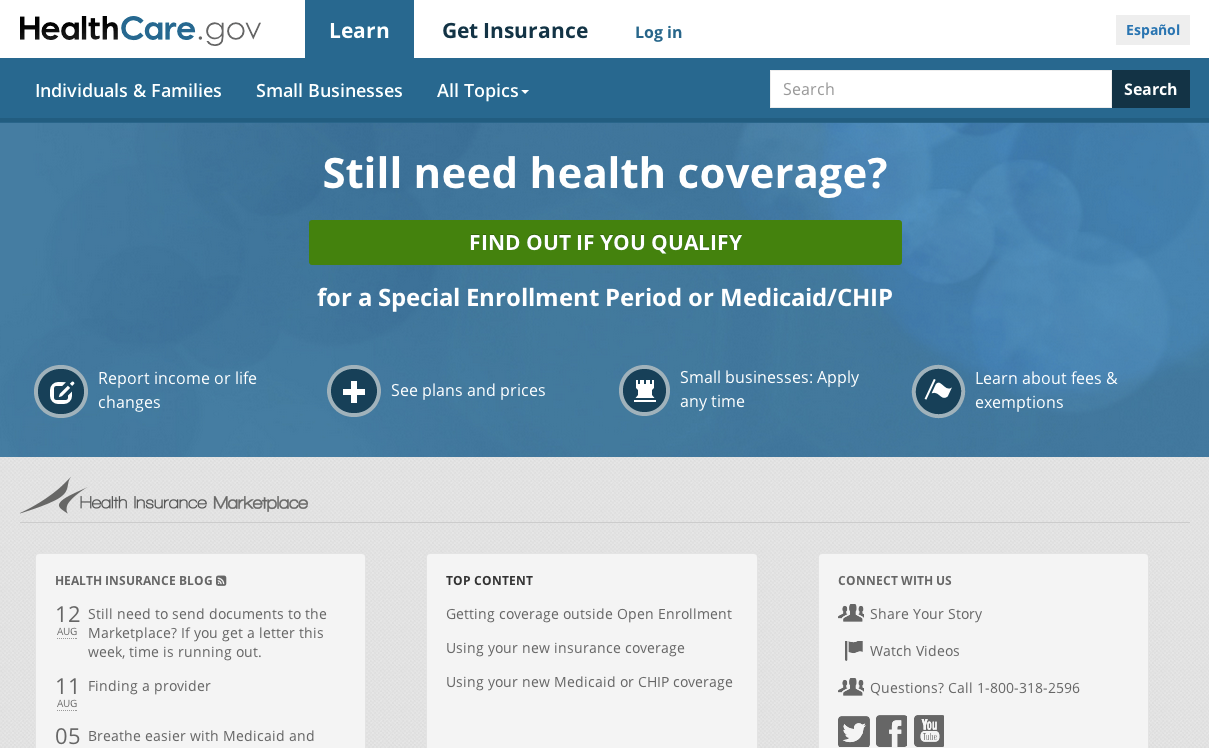 First step
click
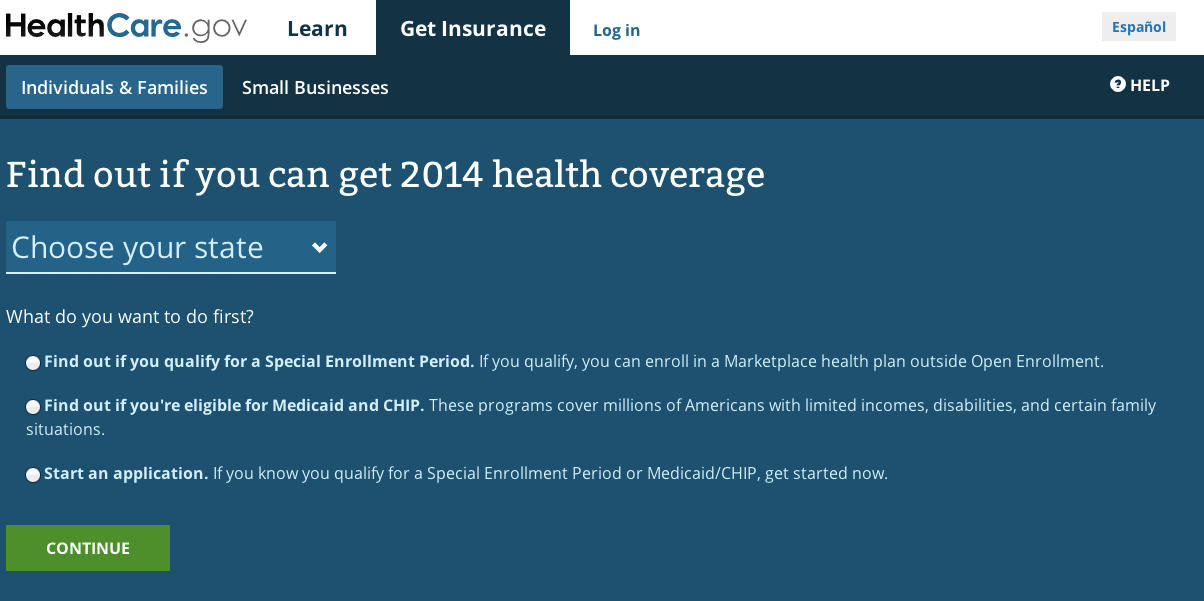 click
Second step
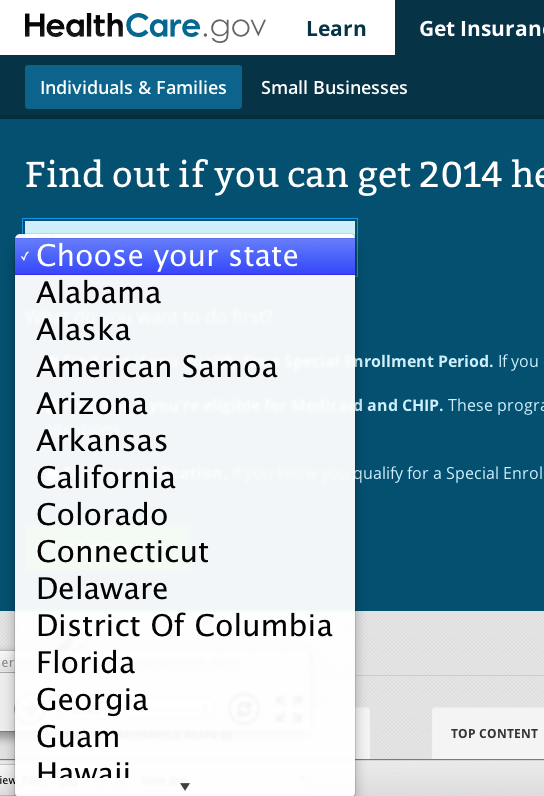 click
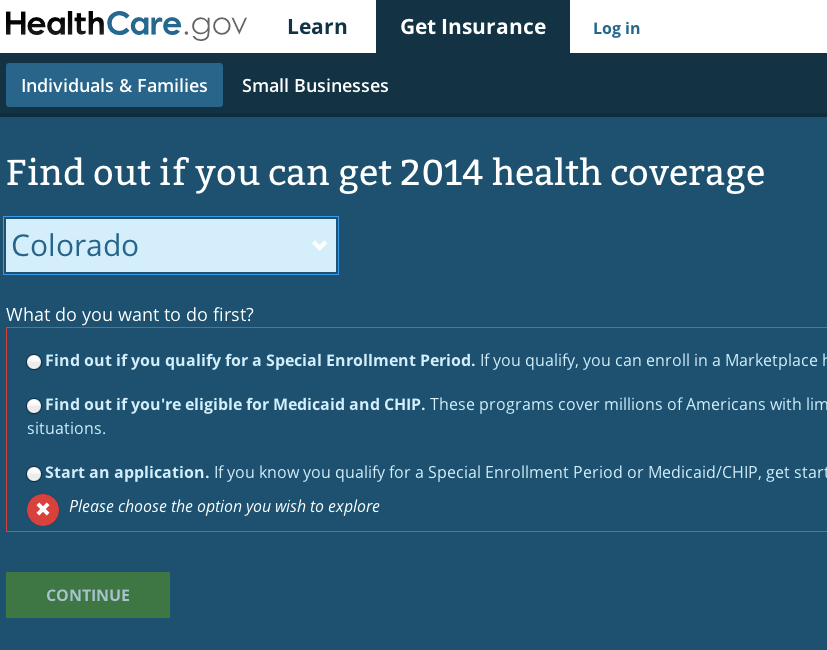 Third step
click
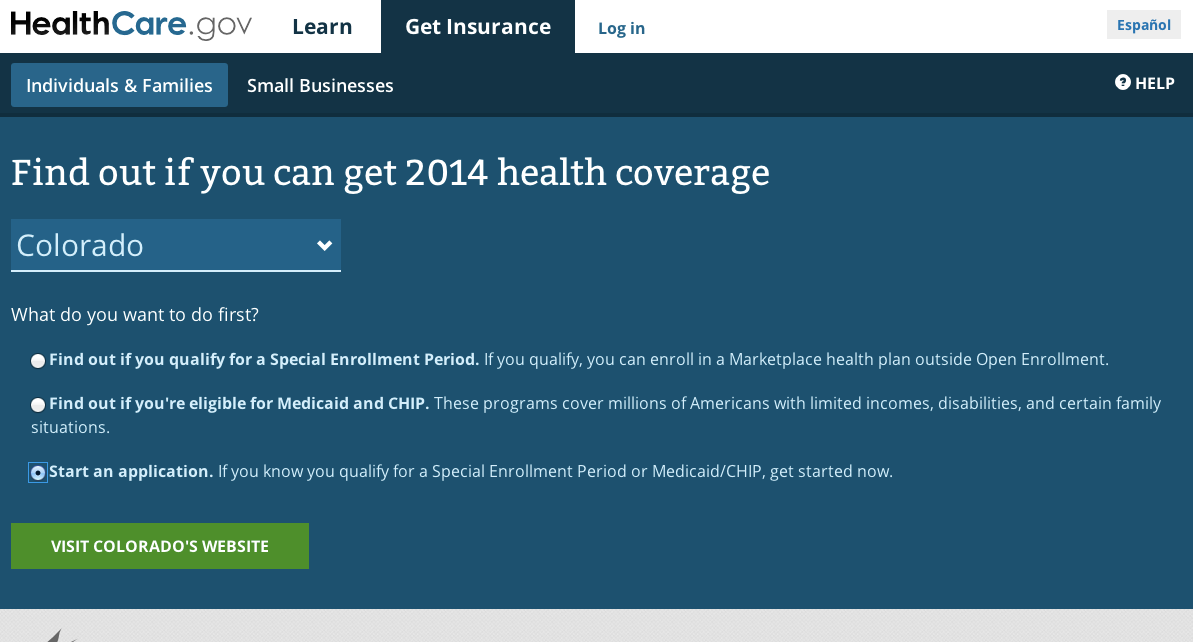 click
Final step